King County Inventory Training
Providers
Confidential and Proprietary | © Copyright 2024 Bitfocus, Inc., All Rights Reserved.
1
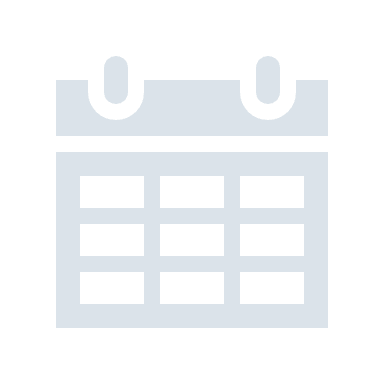 Agenda
What is INVENTORY 
Status vs. Availability
Workflows
Maintaining Units
Reports
2
What is INVENTORY?
Confidential and Proprietary | © Copyright 2024 Bitfocus, Inc., All Rights Reserved.
3
What is INVENTORY?
Program-Level
INVENTORY
Tracking units 
and openings
Referrals
HUD 
Compliance
4
Confidential and Proprietary | © Copyright 2024 Bitfocus, Inc., All Rights Reserved.
Clarity INVENTORY
Unit Configurations
Sites
Buildings
Units
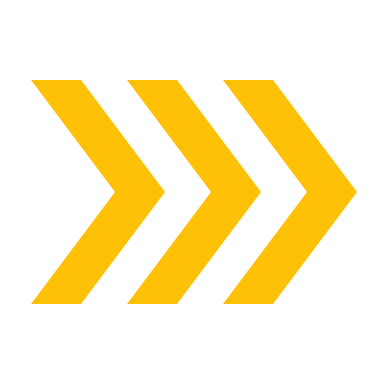 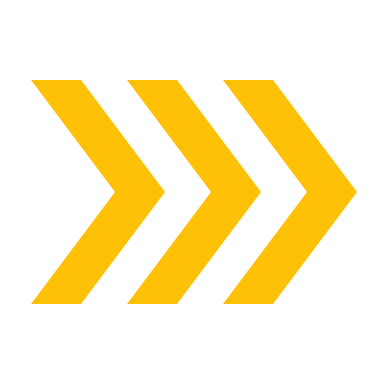 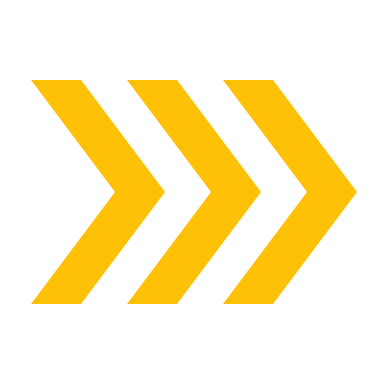 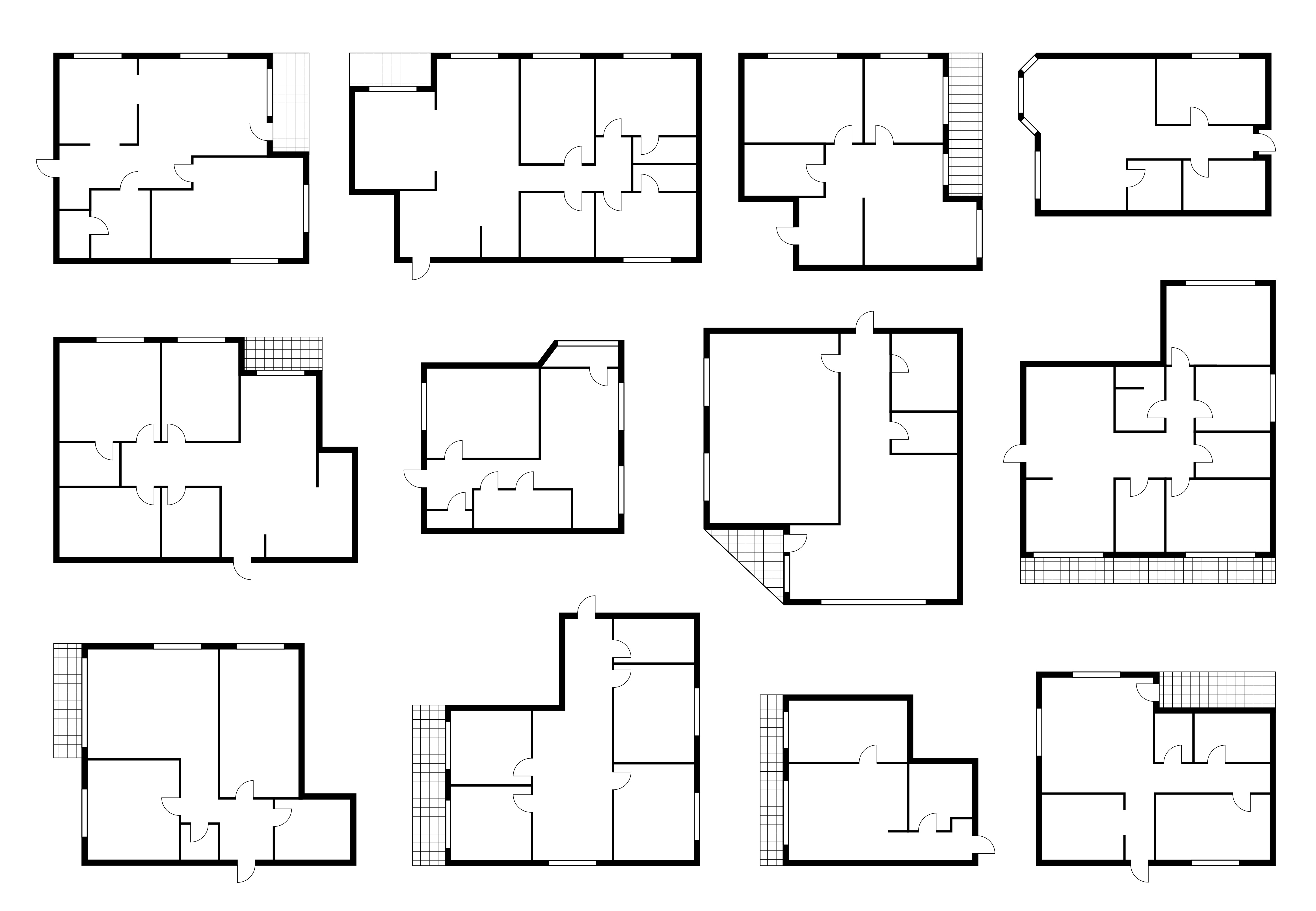 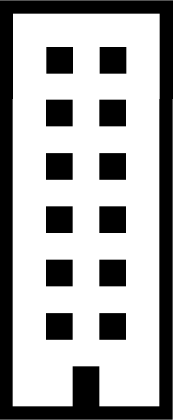 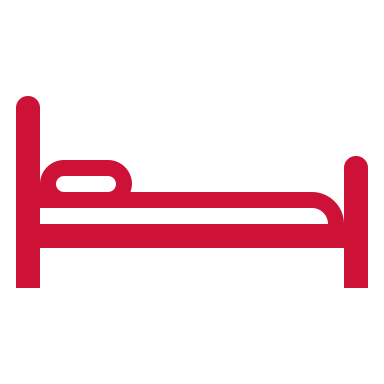 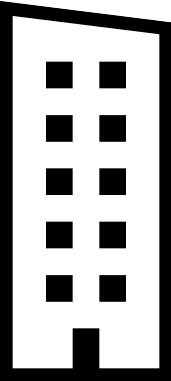 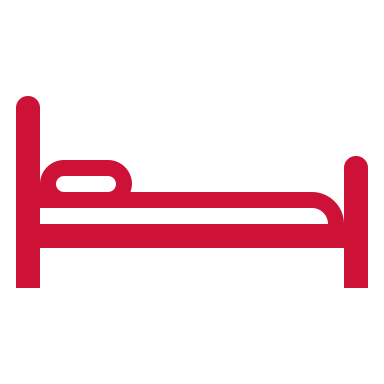 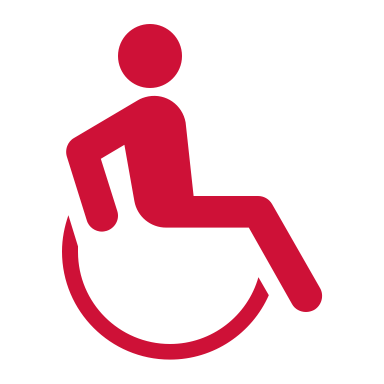 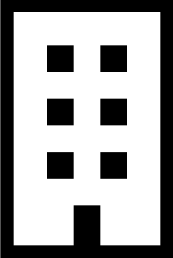 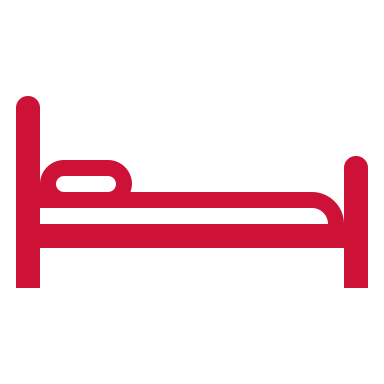 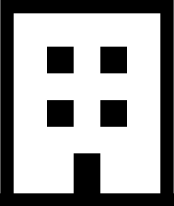 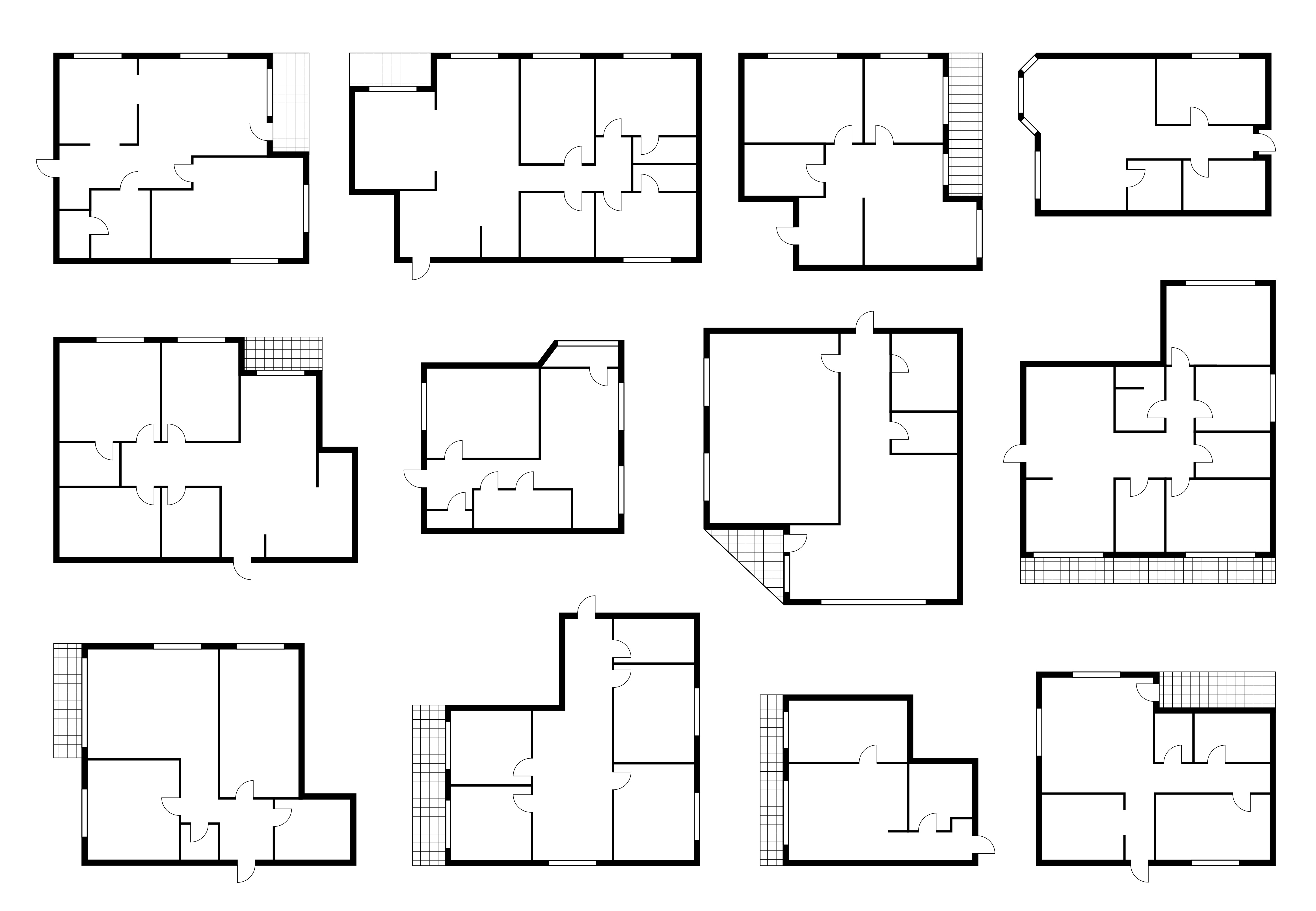 Status & Availability
Confidential and Proprietary | © Copyright 2024 Bitfocus, Inc., All Rights Reserved.
6
Status and Availability
Status
Availability
Provides Occupancy Information 
Available 
Occupied 
Pending Occupancy
Inactive 
Offline
Indicates a unit’s usage 
Active
Inactive 
Offline
Units with these statuses can’t be occupied
Confidential and Proprietary | © Copyright 2024 Bitfocus, Inc., All Rights Reserved.
7
Status and Availability
Status
Availability
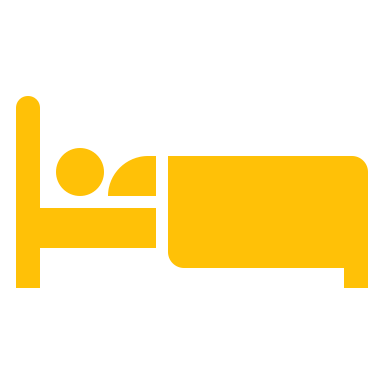 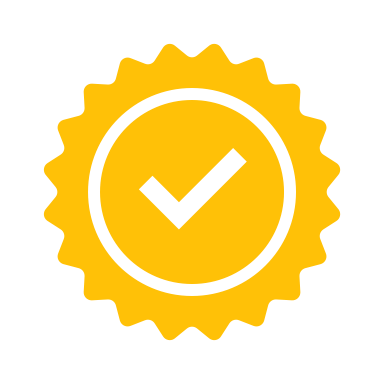 Changed manually
Can be automatic at move-out
Changes based on activity in the system
(Referrals, unit connection, exits)
Confidential and Proprietary | © Copyright 2024 Bitfocus, Inc., All Rights Reserved.
8
INVENTORY  Dashboard
Confidential and Proprietary | © Copyright 2024 Bitfocus, Inc., All Rights Reserved.
9
INVENTORY Dashboard
Filter dashboard to locate available units
Utilize custom filters to refine search
Display cards show additional details about a unit
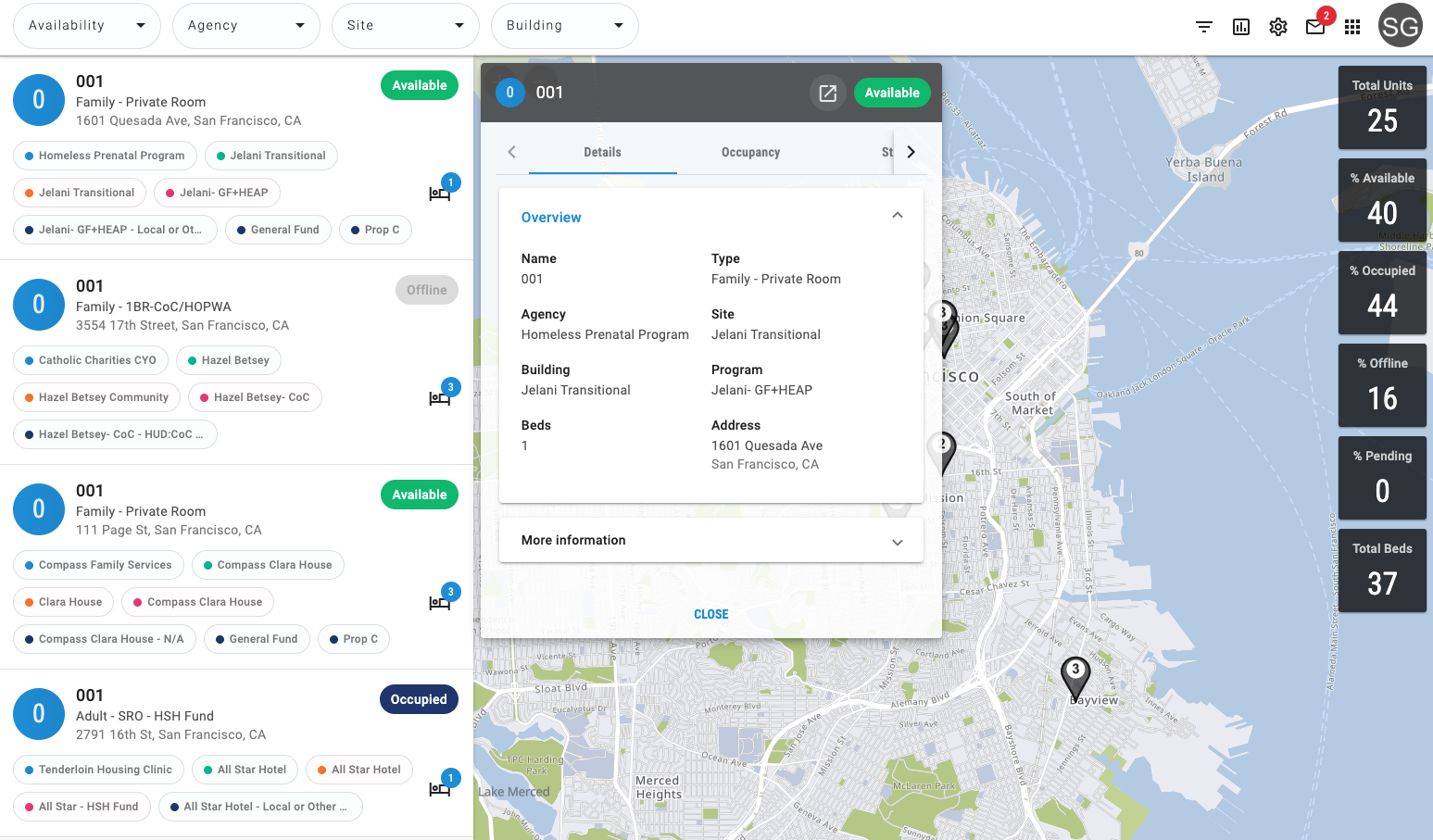 Confidential and Proprietary | © Copyright 2024 Bitfocus, Inc., All Rights Reserved.
10
[Speaker Notes: Update slide]
Workflow
Confidential and Proprietary | © Copyright 2024 Bitfocus, Inc., All Rights Reserved.
11
Workflows
Confidential and Proprietary | © Copyright 2024 Bitfocus, Inc., All Rights Reserved.
12
[Speaker Notes: Update slide]
Current Non-Coordinated Entry Workflow
13
Confidential and Proprietary | © Copyright 2024 Bitfocus, Inc., All Rights Reserved.
New Non-Coordinated Entry Workflow
*New*
*New*
14
Confidential and Proprietary | © Copyright 2024 Bitfocus, Inc., All Rights Reserved.
Household Composition
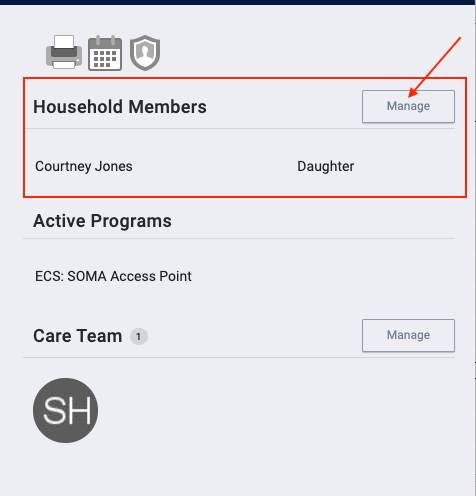 Confirm the household composition is correct 
Add or remove people if needed
Confidential and Proprietary | © Copyright 2024 Bitfocus, Inc., All Rights Reserved.
15
Enrollment
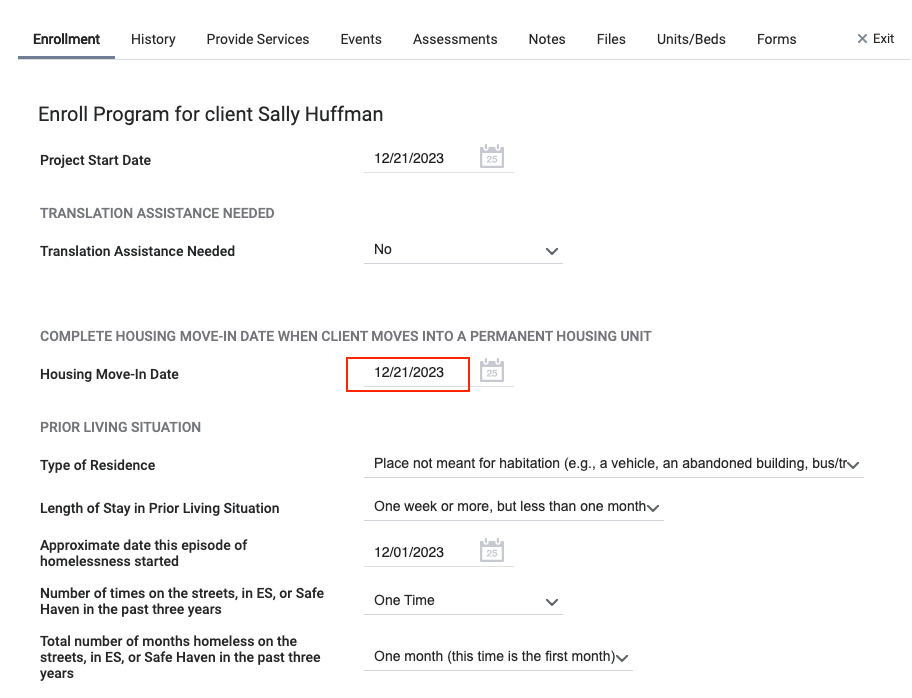 Complete as many fields as possible
Update auto-populated fields, if necessary
For households, complete the enrollment screen for each person
Confidential and Proprietary | © Copyright 2024 Bitfocus, Inc., All Rights Reserved.
16
Unit Assignment
Completed under the Unit/Bed Tab
Completed at the time of enrollment
Only the HoH is assigned to the unit
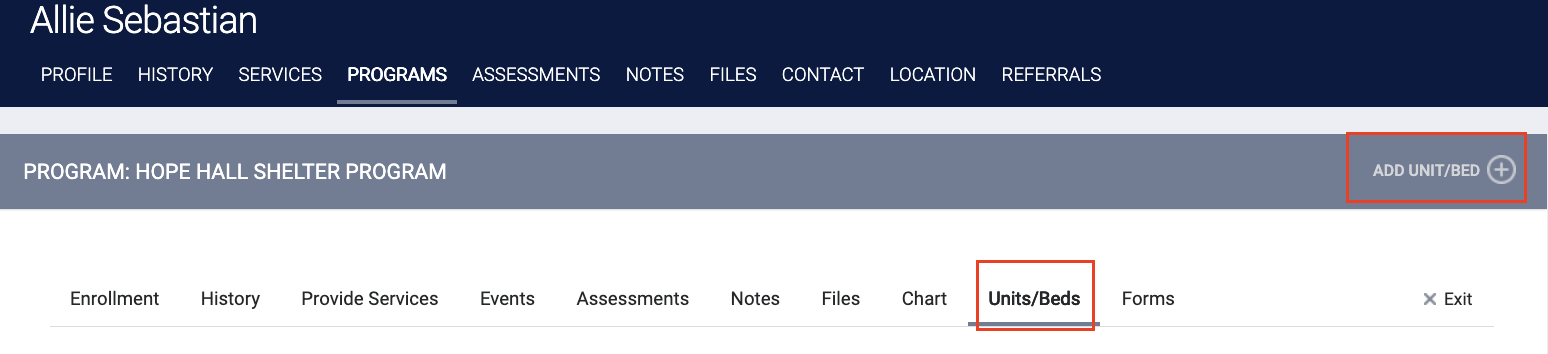 Confidential and Proprietary | © Copyright 2024 Bitfocus, Inc., All Rights Reserved.
Unit Assignment
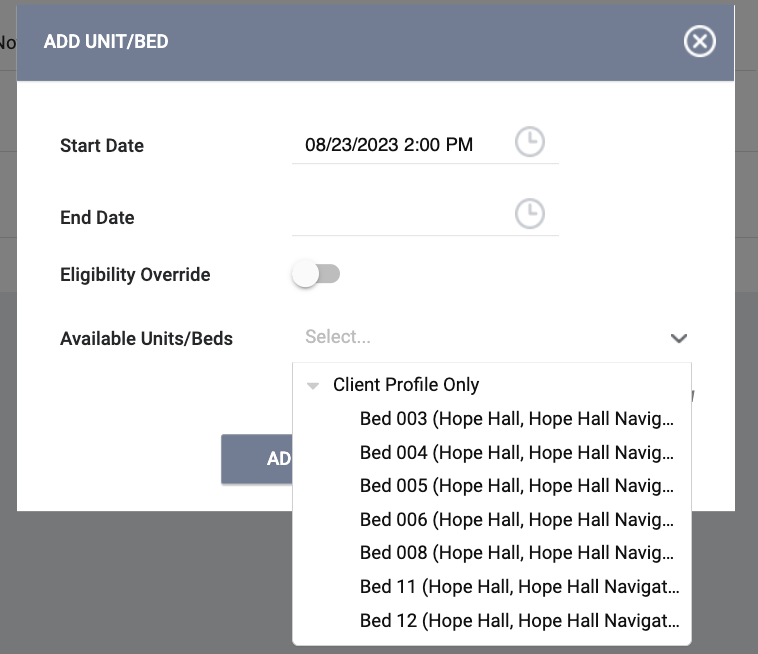 Add Start Date 
Leave End Date blank
Click Available Units
Click Client Profile and select the unit the client was referred to
Confidential and Proprietary | © Copyright 2024 Bitfocus, Inc., All Rights Reserved.
Enrollment Sidebar
Current Unit assignment is visible in the enrollment  sidebar
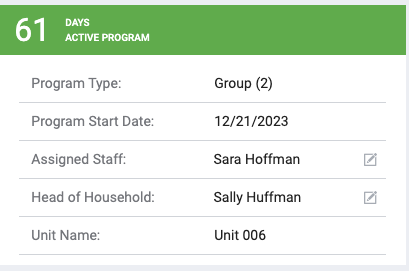 Confidential and Proprietary | © Copyright 2024 Bitfocus, Inc., All Rights Reserved.
19
Changes to Coordinated Entry Workflow
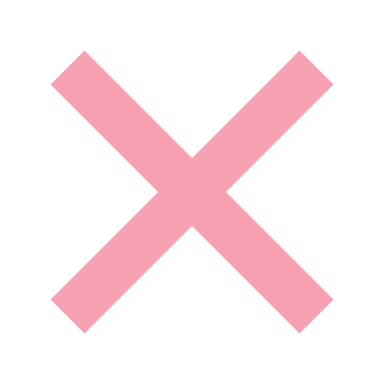 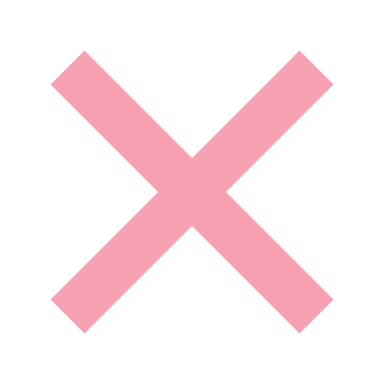 Status changes to offline or available at move out
End the offline status when turnover is done
20
Confidential and Proprietary | © Copyright 2024 Bitfocus, Inc., All Rights Reserved.
New Coordinated Entry Workflow
21
Confidential and Proprietary | © Copyright 2024 Bitfocus, Inc., All Rights Reserved.
Referral
22
Confidential and Proprietary | © Copyright 2024 Bitfocus, Inc., All Rights Reserved.
Pending In-Process
Change the status under the Pending Tab
Change within within 48 hours of receiving referral
Notifies the access points the referral was received
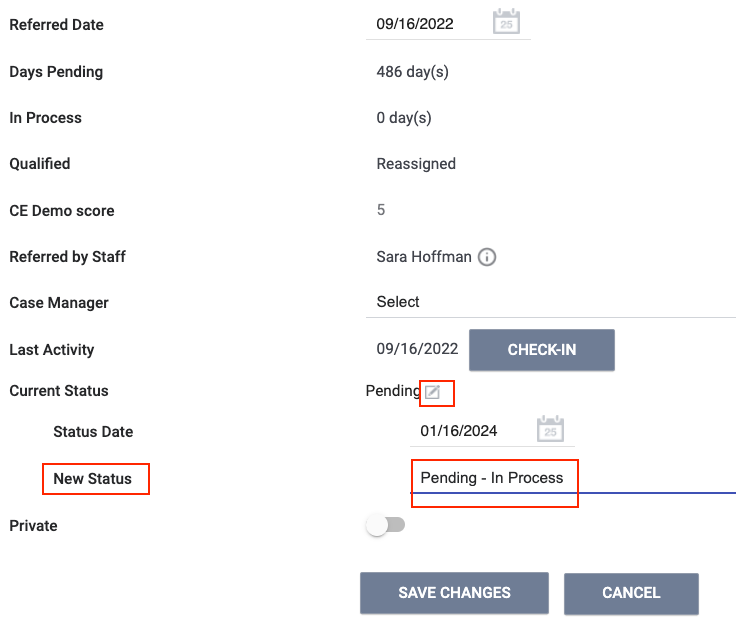 Confidential and Proprietary | © Copyright 2024 Bitfocus, Inc., All Rights Reserved.
23
[Speaker Notes: Update slide]
Denied Referrals
If a client refuses housing or is deemed ineligible, staff will: 
Send client back to the Community Queue
Select denial type
Provide additional details
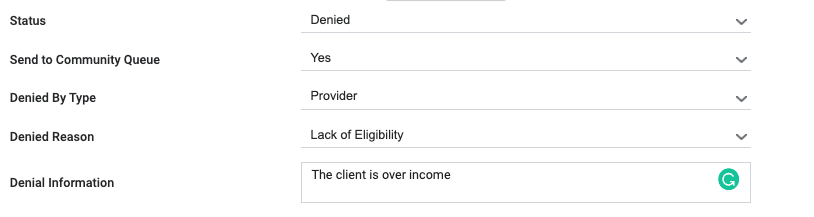 Confidential and Proprietary | © Copyright 2024 Bitfocus, Inc., All Rights Reserved.
24
Enrollment + Unit Assignment
25
Confidential and Proprietary | © Copyright 2024 Bitfocus, Inc., All Rights Reserved.
Household Composition
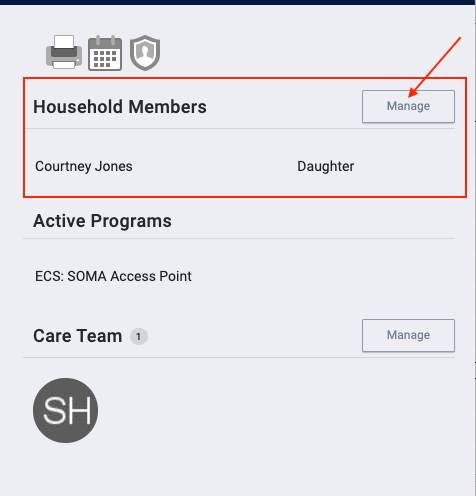 Confirm the household composition is correct 
Add or remove people if needed
Confidential and Proprietary | © Copyright 2024 Bitfocus, Inc., All Rights Reserved.
26
Accepting Referrals
Enrolling into the program, will complete the referral
The "Program Placement a result of..." toggle must be on
The orange box lets you know you’re enrolling into the correct program
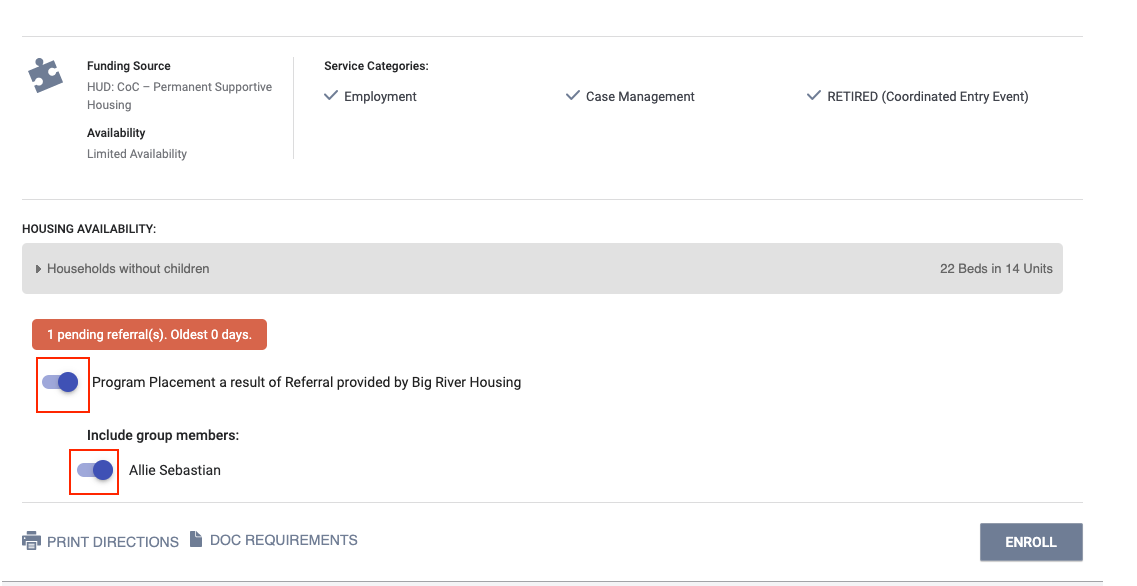 Confidential and Proprietary | © Copyright 2024 Bitfocus, Inc., All Rights Reserved.
Enrollment
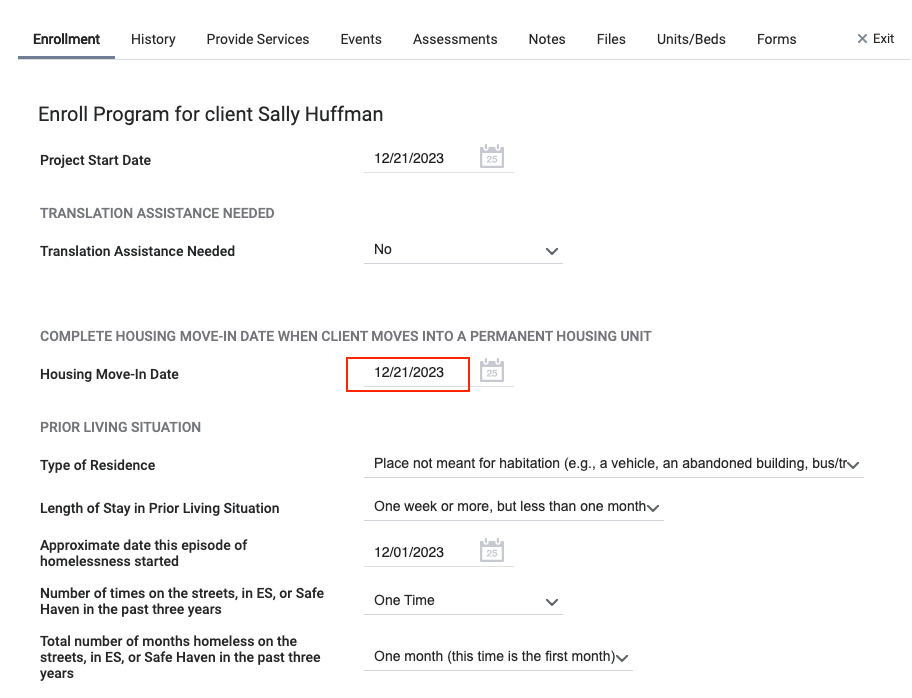 Complete as many fields as possible
Update auto-populated fields, if necessary
If enrolling a household, complete the enrollment screen all household members
Confidential and Proprietary | © Copyright 2024 Bitfocus, Inc., All Rights Reserved.
28
Unit Assignment
Unit assignment happens automatically when the referral is completed
“Unit Start Date” should match the “Housing Move-In Date”
“Unit Start Date” defaults to current date, may need to updated match Housing Move-in Date
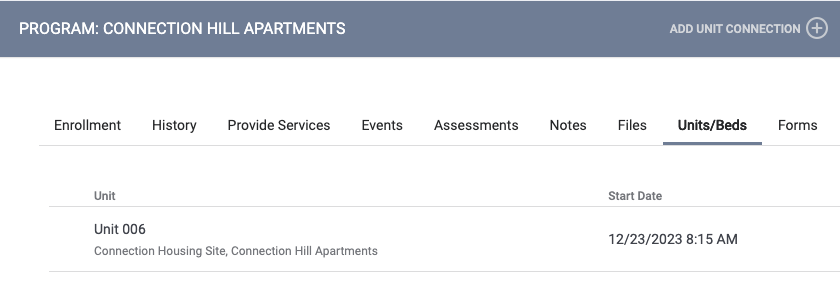 Confidential and Proprietary | © Copyright 2024 Bitfocus, Inc., All Rights Reserved.
29
Enrollment Sidebar
Current Unit assignment is visible in the enrollment  sidebar
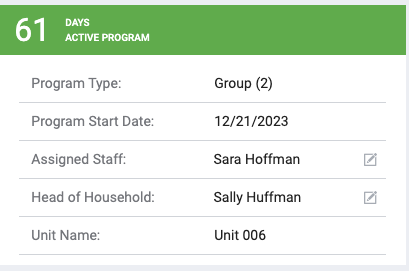 Confidential and Proprietary | © Copyright 2024 Bitfocus, Inc., All Rights Reserved.
30
Transfers
Transfers
31
Confidential and Proprietary | © Copyright 2024 Bitfocus, Inc., All Rights Reserved.
Transfers
Confidential and Proprietary | © Copyright 2024 Bitfocus, Inc., All Rights Reserved.
32
Same Agency, Same Program
Client is moving into a different unit with the same program
Confidential and Proprietary | © Copyright 2024 Bitfocus, Inc., All Rights Reserved.
33
Same Agency, Same Program
End date of the current unit should be the last day the client slept in the unit
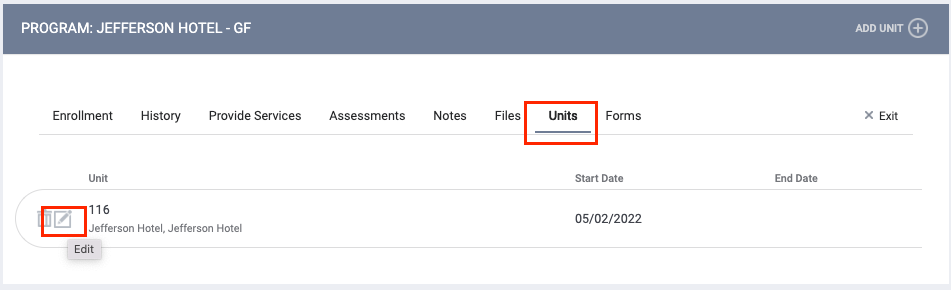 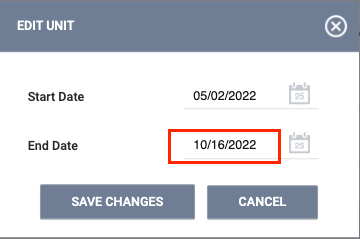 Confidential and Proprietary | © Copyright 2024 Bitfocus, Inc., All Rights Reserved.
34
Same Agency, Same Program
Start date for the new unit is the first day the client will sleep in the unit
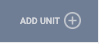 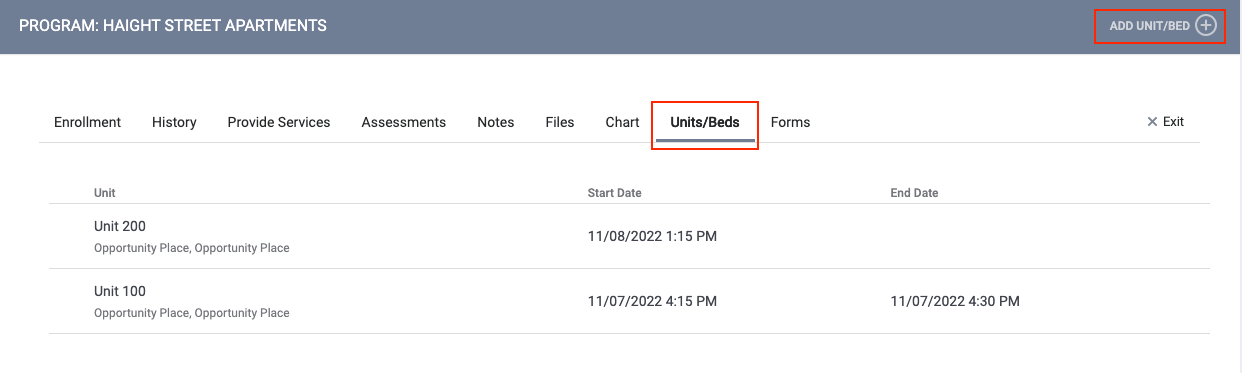 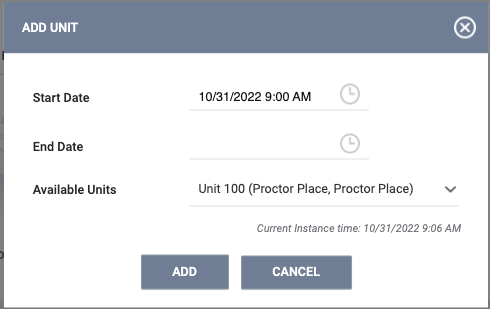 Note: Start date should not overlap with the end date of last unit
Confidential and Proprietary | © Copyright 2024 Bitfocus, Inc., All Rights Reserved.
35
Same Agency, Different Program
Client is moving to a unit in a different program
Confidential and Proprietary | © Copyright 2024 Bitfocus, Inc., All Rights Reserved.
36
Same Agency, Different Program
Exit the client from the program 
Automatically ends unit stay
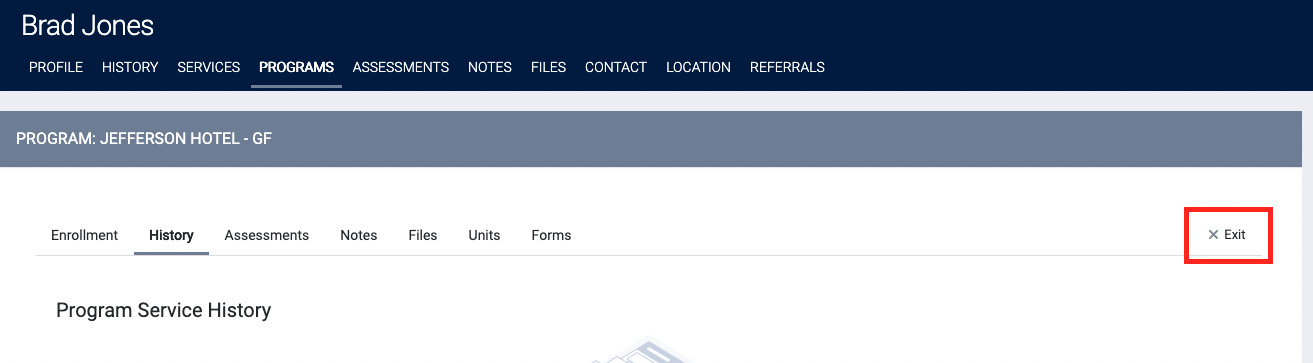 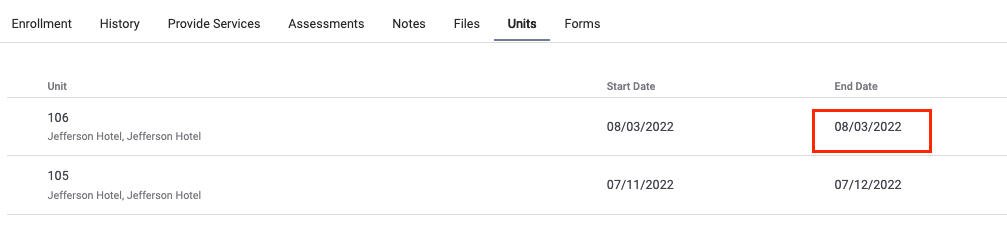 Confidential and Proprietary | © Copyright 2024 Bitfocus, Inc., All Rights Reserved.
37
Same Agency, Different Program
Enroll the client into the new program 
Assign the client to a unit
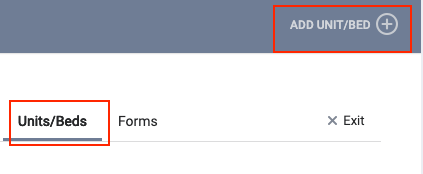 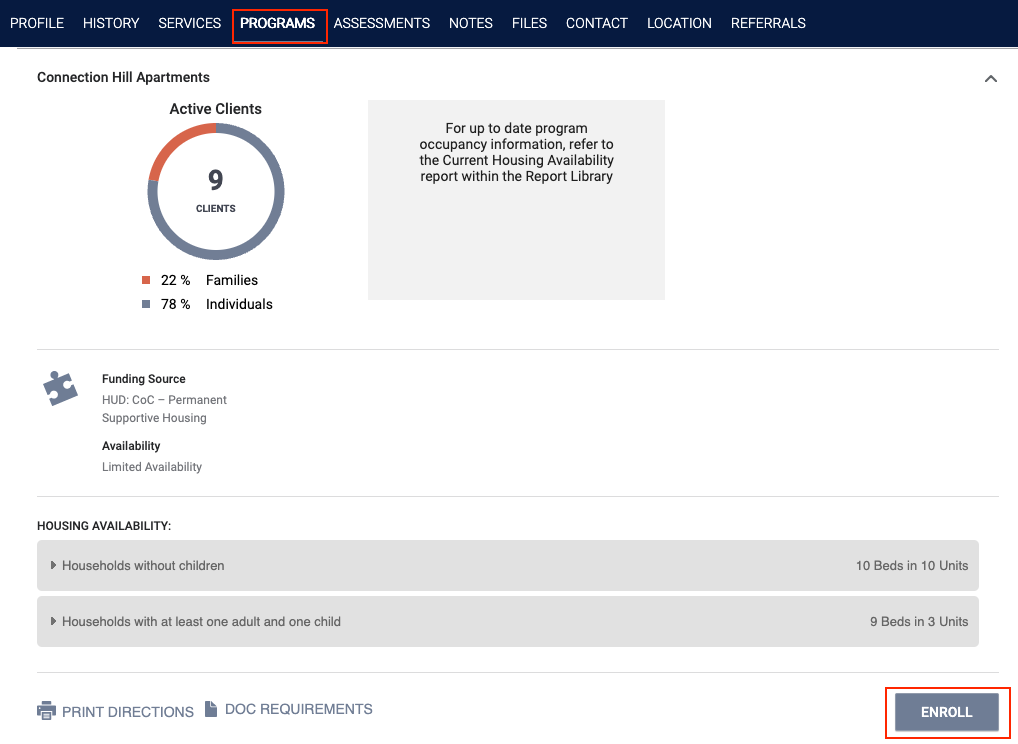 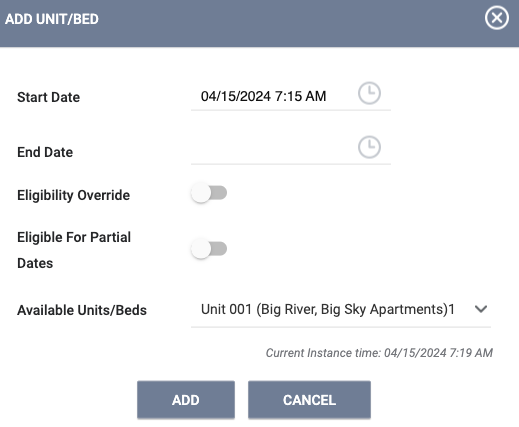 Confidential and Proprietary | © Copyright 2024 Bitfocus, Inc., All Rights Reserved.
38
Exits
Auto-Offline Status
39
Confidential and Proprietary | © Copyright 2024 Bitfocus, Inc., All Rights Reserved.
Exiting Client from Unit
Exits should occur when a client is no longer receiving services
Exiting a client from a program will also end their unit stay
Complete an exit for all household members
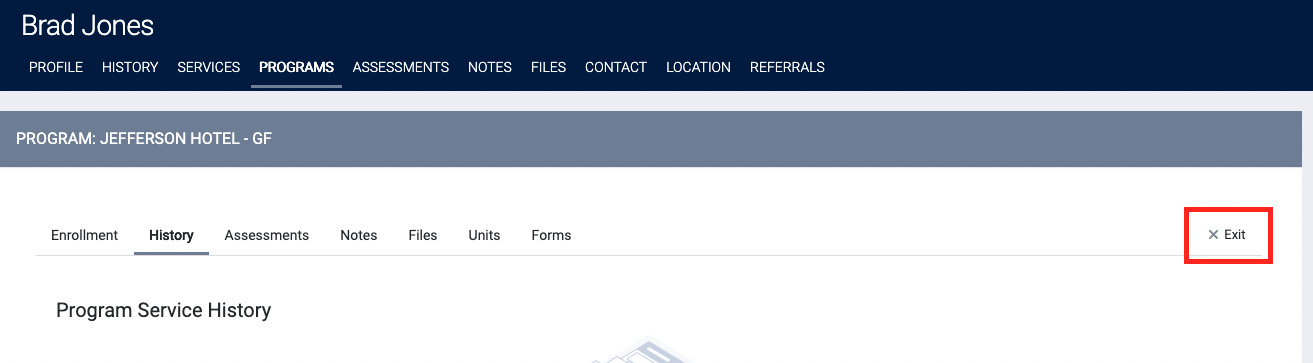 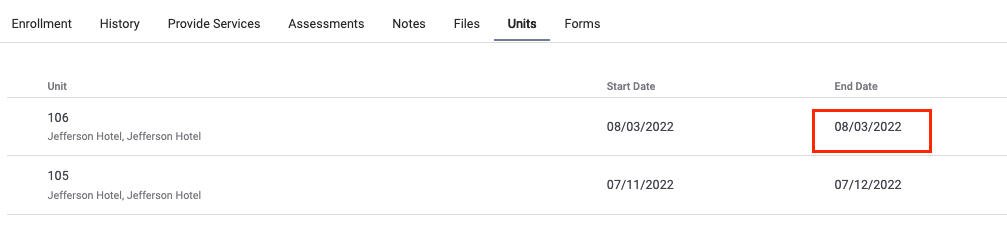 Confidential and Proprietary | © Copyright 2024 Bitfocus, Inc., All Rights Reserved.
40
Maintaining Units
Confidential and Proprietary | © Copyright 2024 Bitfocus, Inc., All Rights Reserved.
41
Automatic Offline Status
Continuum Project= Yes
Confidential and Proprietary | © Copyright 2024 Bitfocus, Inc., All Rights Reserved.
42
Making Units Offline
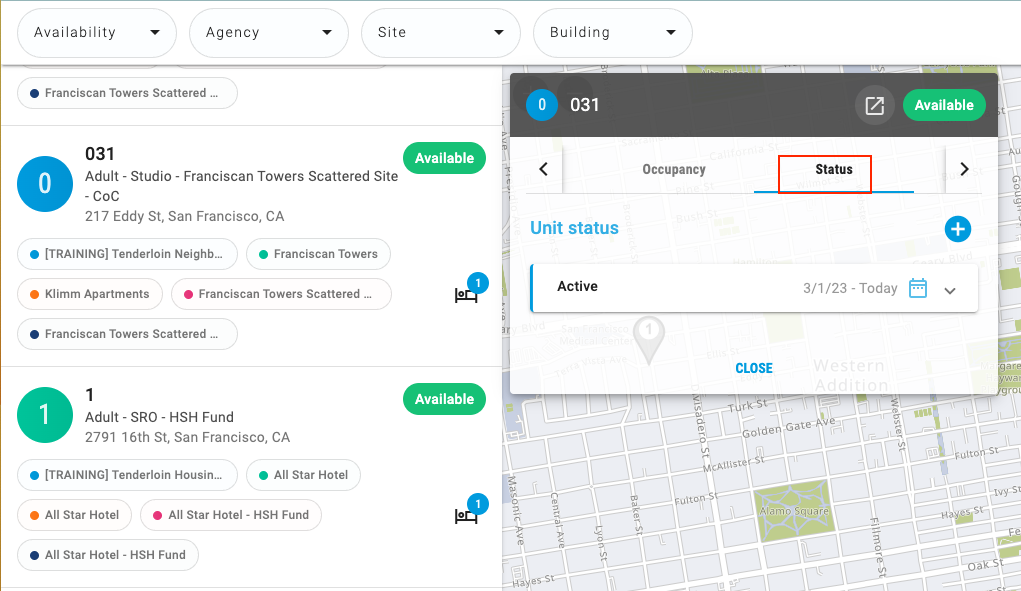 Add Offline Status under the Status Tab 
Leave the End Date blank
Unit Statuses cannot overlap
Confidential and Proprietary | © Copyright 2024 Bitfocus, Inc., All Rights Reserved.
43
Offline Reasons
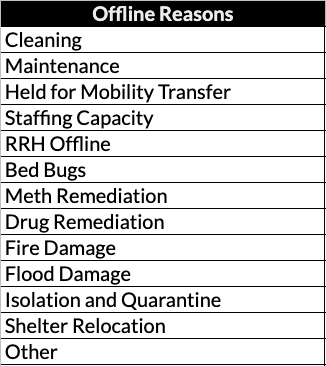 Offline reasons identify why a unit is not available 
Use these categories to keep units up-to-date with the most current circumstance
Provide additional details under Offline Description
Confidential and Proprietary | © Copyright 2024 Bitfocus, Inc., All Rights Reserved.
44
Ending Offline Status
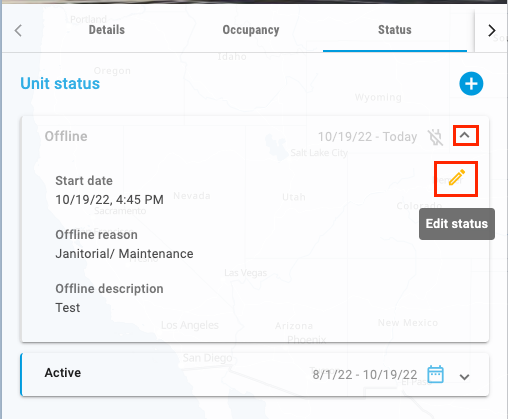 Click the pencil icon to edit the status 
Add an end date to make a unit active/available
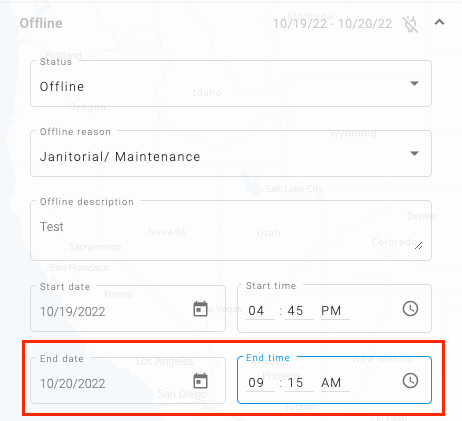 Confidential and Proprietary | © Copyright 2024 Bitfocus, Inc., All Rights Reserved.
45
Currently applied to the unit
Scheduled to change on specific date
Possible UCTs for the unit
All UCTs created for the site
Changing Unit Configuration Types
Current
Upcoming
Available
Unavailable
Update the unit configuration if information about the unit changes  
Change from the Inventory Dashboard 
Examples: Household type, bed count, shared vs. private room
Confidential and Proprietary | © Copyright 2024  Bitfocus, Inc., All Rights Reserved.
46
Updating Unit Attributes
Update unit attributes if things change over time. 
Check and update Referral Pathway-Housing field
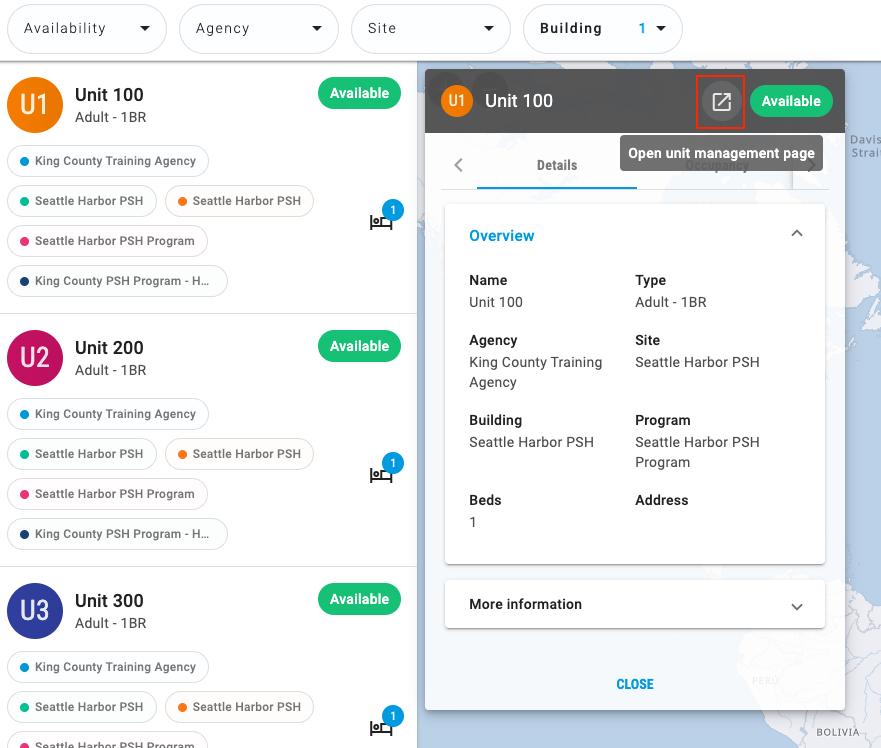 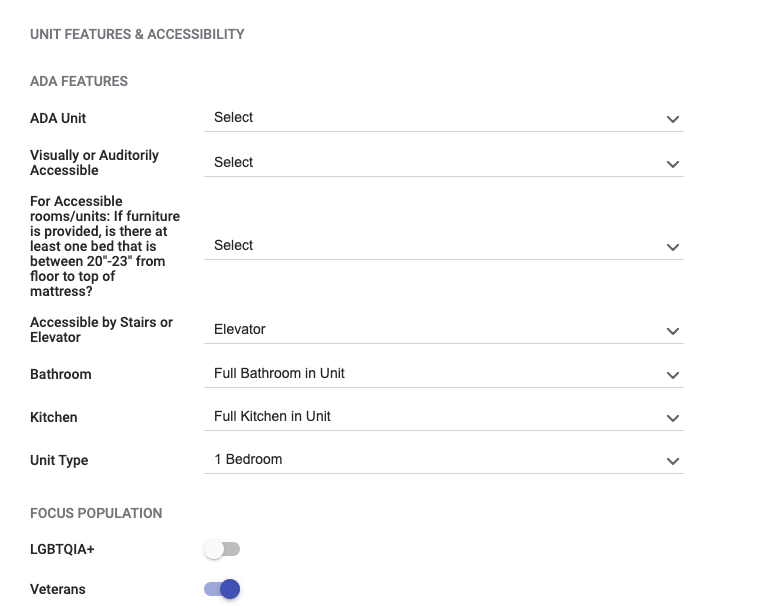 Update fields
Confidential and Proprietary | © Copyright 2024  Bitfocus, Inc., All Rights Reserved.
47
Updating Building Attributes
Update building attributes if things change over time. 
Check and update Building CE Participation field
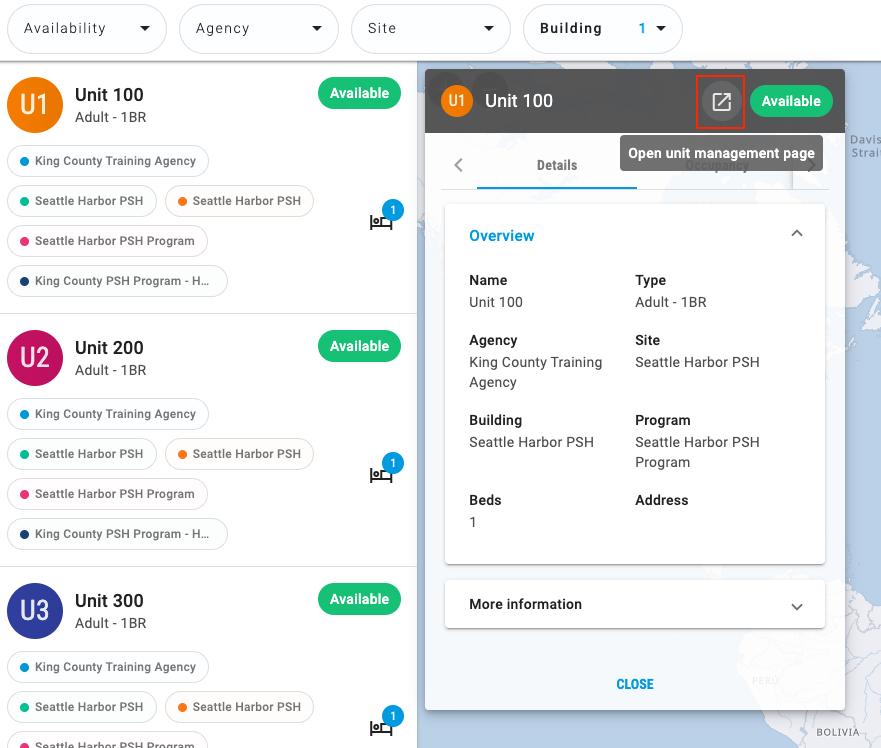 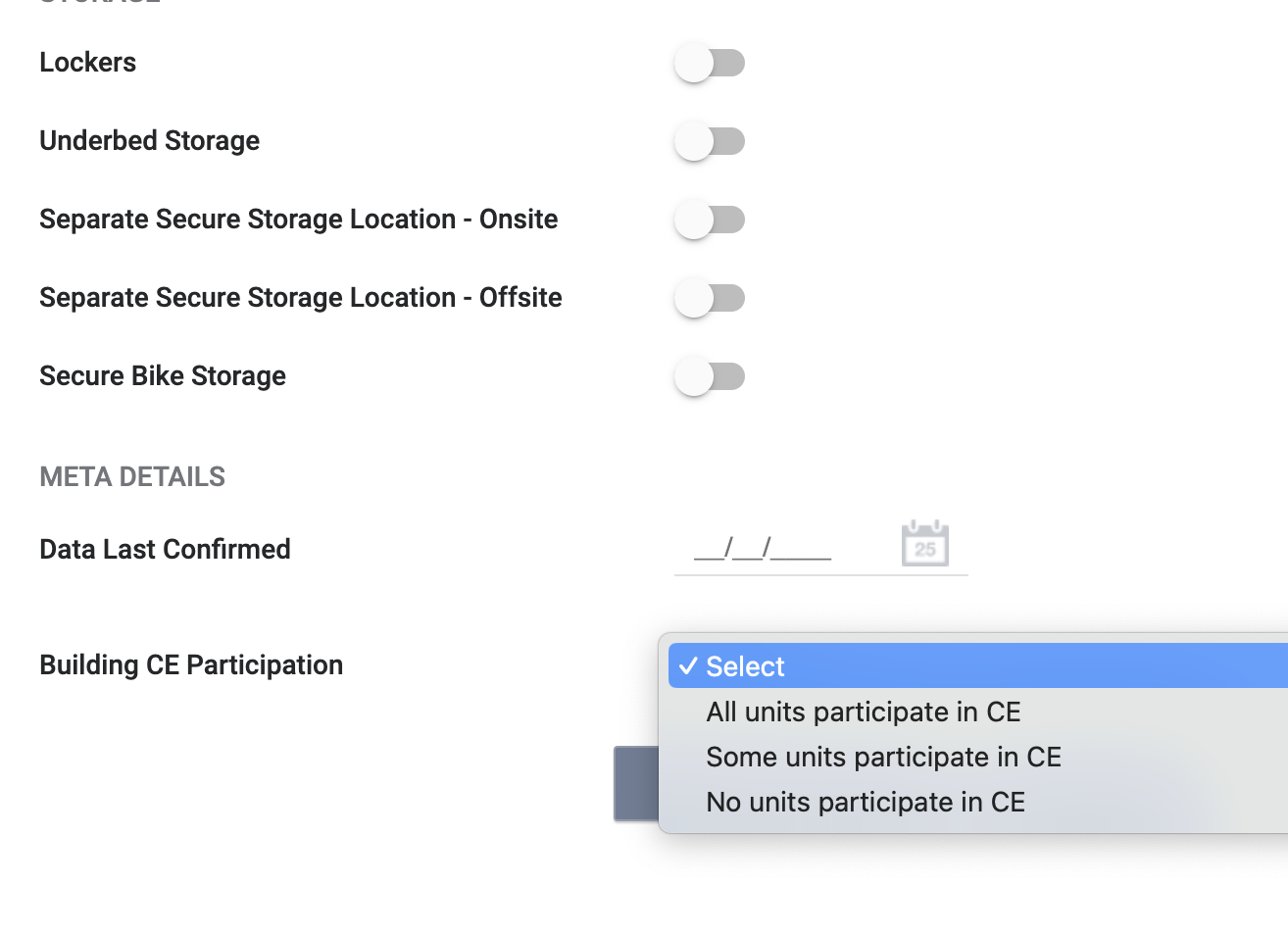 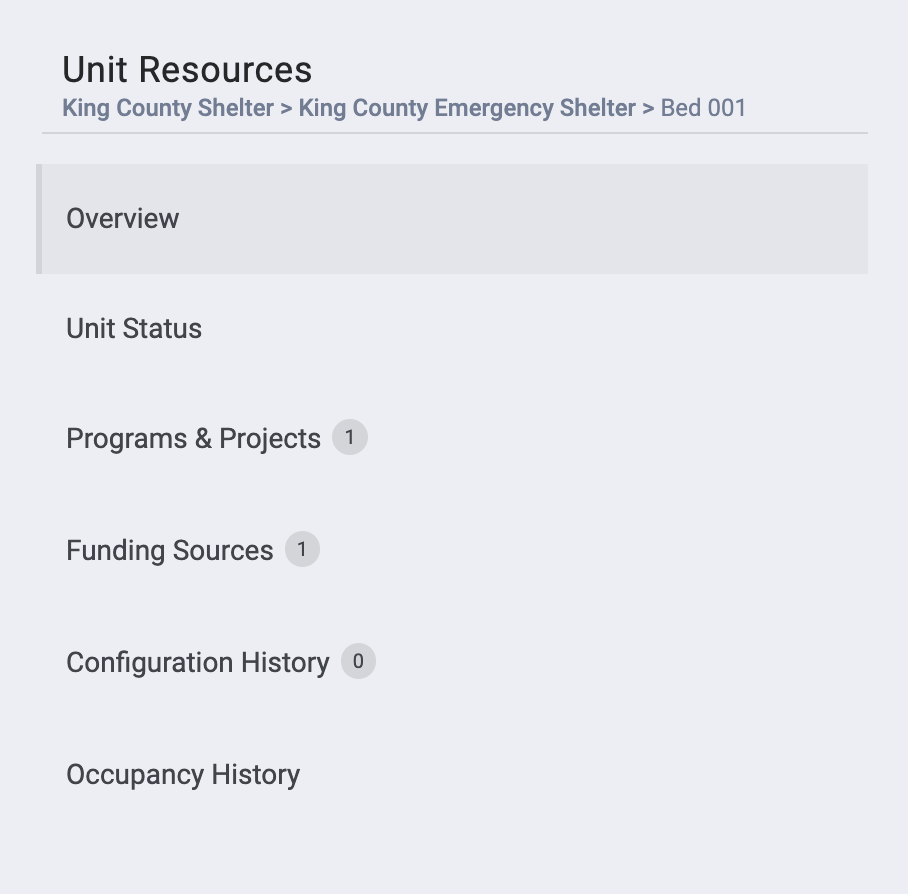 Update fields
Confidential and Proprietary | © Copyright 2024  Bitfocus, Inc., All Rights Reserved.
48
Reports
Confidential and Proprietary | © Copyright 2024 Bitfocus, Inc., All Rights Reserved.
49
Properties of Units Report
Provides information on the setup of each unit
Contact your agency lead if you don’t have access to view the report or make updates
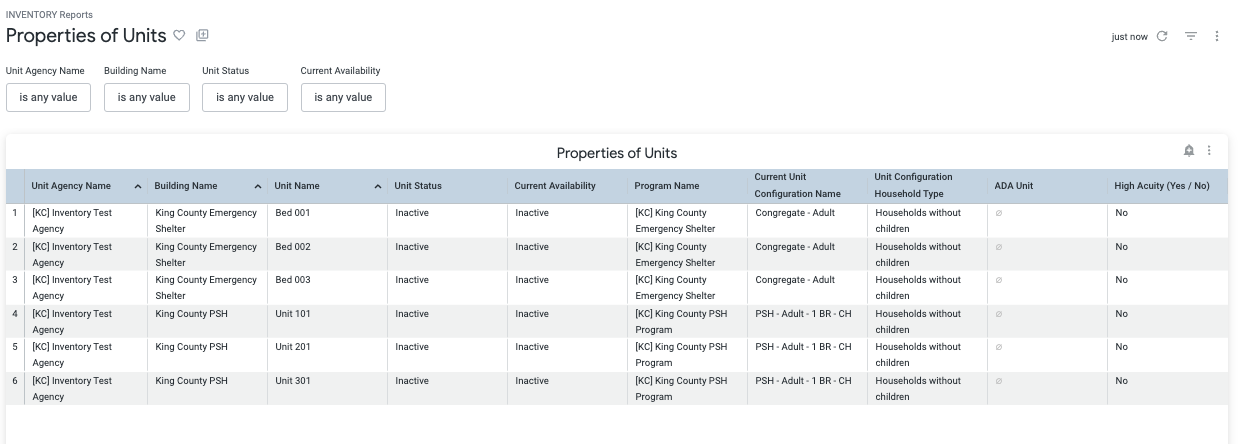 Confidential and Proprietary | © Copyright 2024 Bitfocus, Inc., All Rights Reserved.
50
[Speaker Notes: Add screenshot]
Properties of Buildings Report
Provides information on the setup of each building
Contact your agency lead if you don’t have access to view the report or make updates
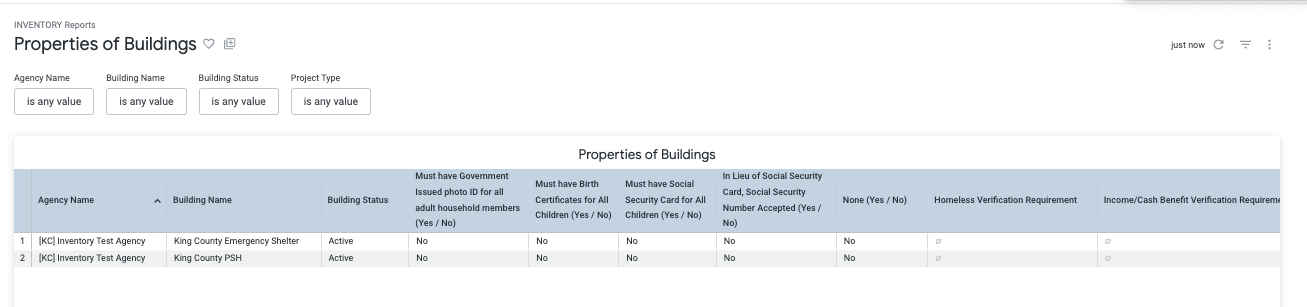 Confidential and Proprietary | © Copyright 2024 Bitfocus, Inc., All Rights Reserved.
51
[Speaker Notes: Add screenshot]
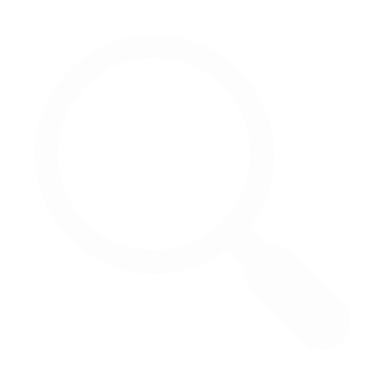 Program Roster
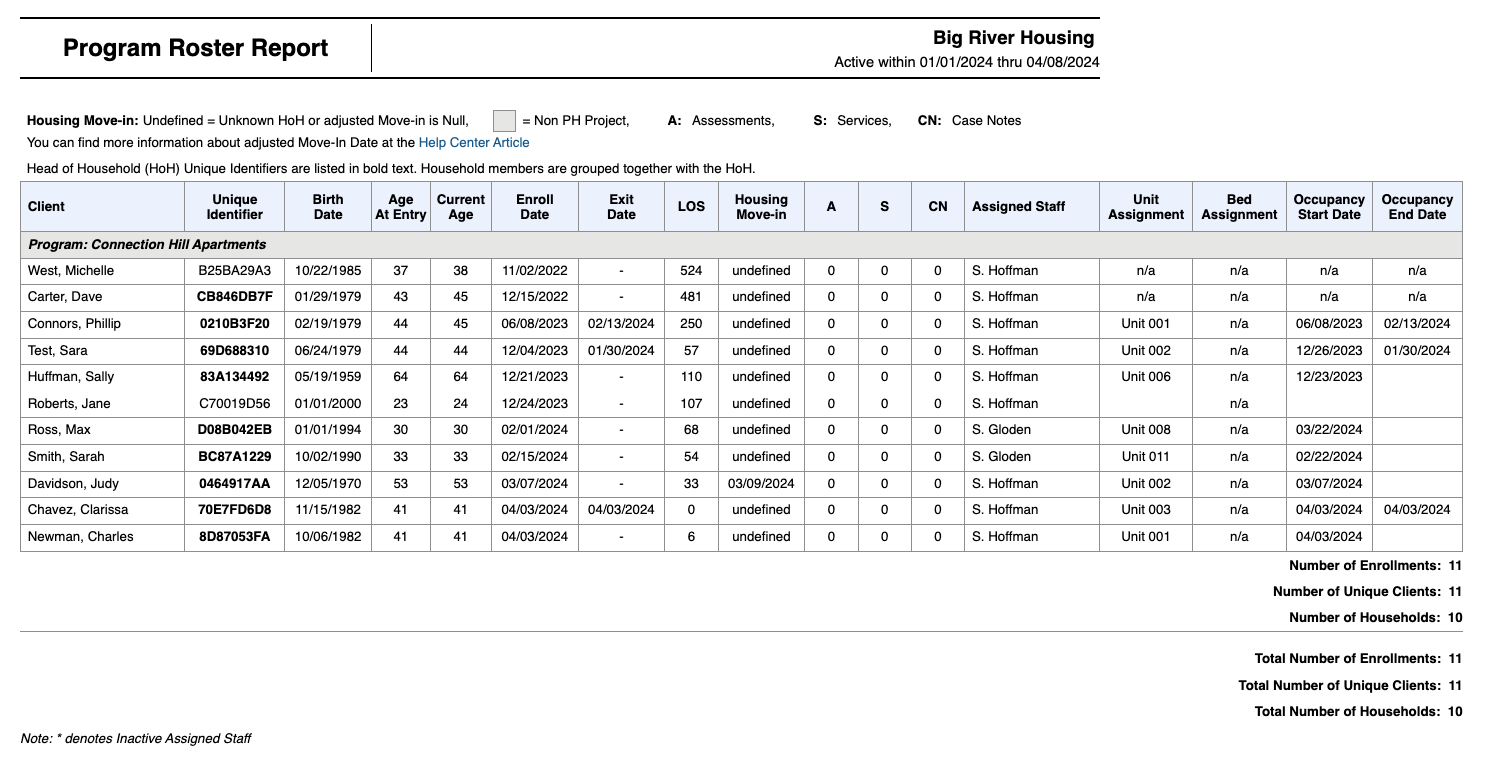 Provides information on households assigned to a unit/opening
Confidential and Proprietary | © Copyright 2024 Bitfocus, Inc., All Rights Reserved.
52
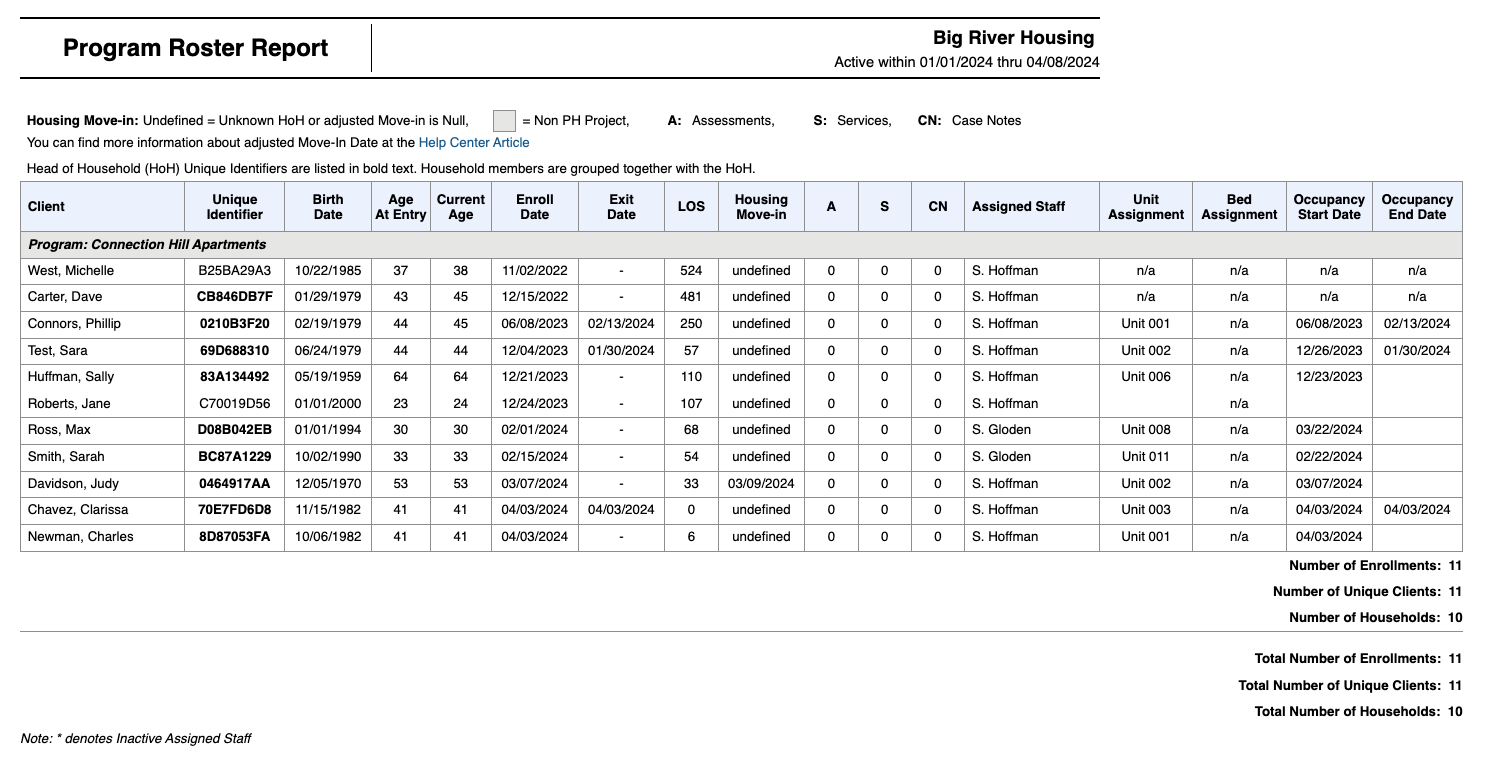 Program Roster
Check for enrolled clients without a unit assignment (n/a) and assign unit to the enrollment
Exit clients who are no longer in the program
Confidential and Proprietary | © Copyright 2024 Bitfocus, Inc., All Rights Reserved.
53
Next Steps
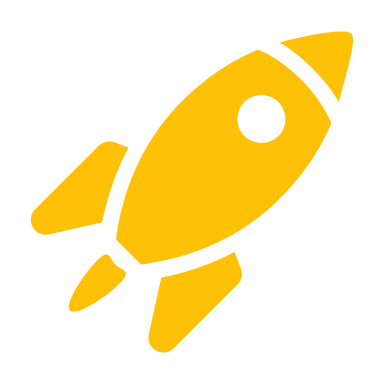 Staff will have new access in Clarity June 18
Unit assignments and building/unit field review completed by:
CE units- July 12
Non-CE units (including shelter and TH)- August 24
Blackout period (no referrals)– July 11-16
New workflow begins on July 17
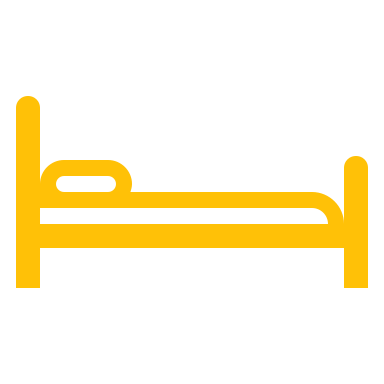 54
Resources
Training materials can be found at https://kingcounty.bitfocus.com/kc-training-manuals-and-guides

Email questions to kcsupport@bitfocus.com 

Office Hours https://kingcounty.bitfocus.com/
Friday, June 21 at 10:00 a.m. Register Here
Ongoing weekly on Wednesday (starting June 26) at 2:00 p.m. Register Here
Confidential and Proprietary | © Copyright 2024 Bitfocus, Inc., All Rights Reserved.
55
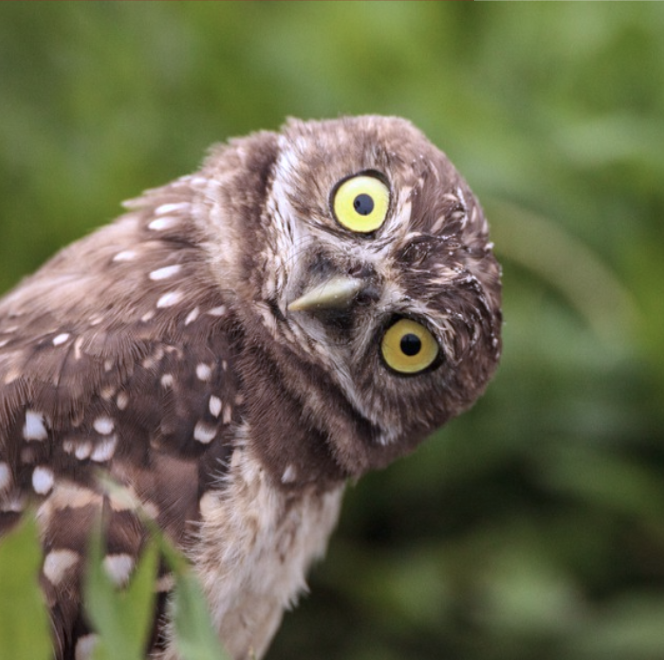 Questions?
56